Truck of the Future Pilot Project
In 2023 DCAS co-led a pilot project called the Truck of the Future.
Standard truck cabs have many obstructions to drivers’ ability to see vulnerable road users, such as pedestrians and bicyclists.
The Truck of the Future combines a high vision cab, removing the obstructions, and cameras and other detection systems.
The next slide shows a simulation comparing what a driver sees in a standard truck cab vs a Truck of the Future high vision cab.
US DOT Volpe Center report on the pilot.
Key findings from partner Together for Safer Roads.
DCAS Vision Zero safety initiatives.
US DOT Volpe, High Vision Truck Simulation
Standard truck cab
Click arrows to play the videos.
High vision truck cab
US DOT Volpe, High Vision Truck Simulation
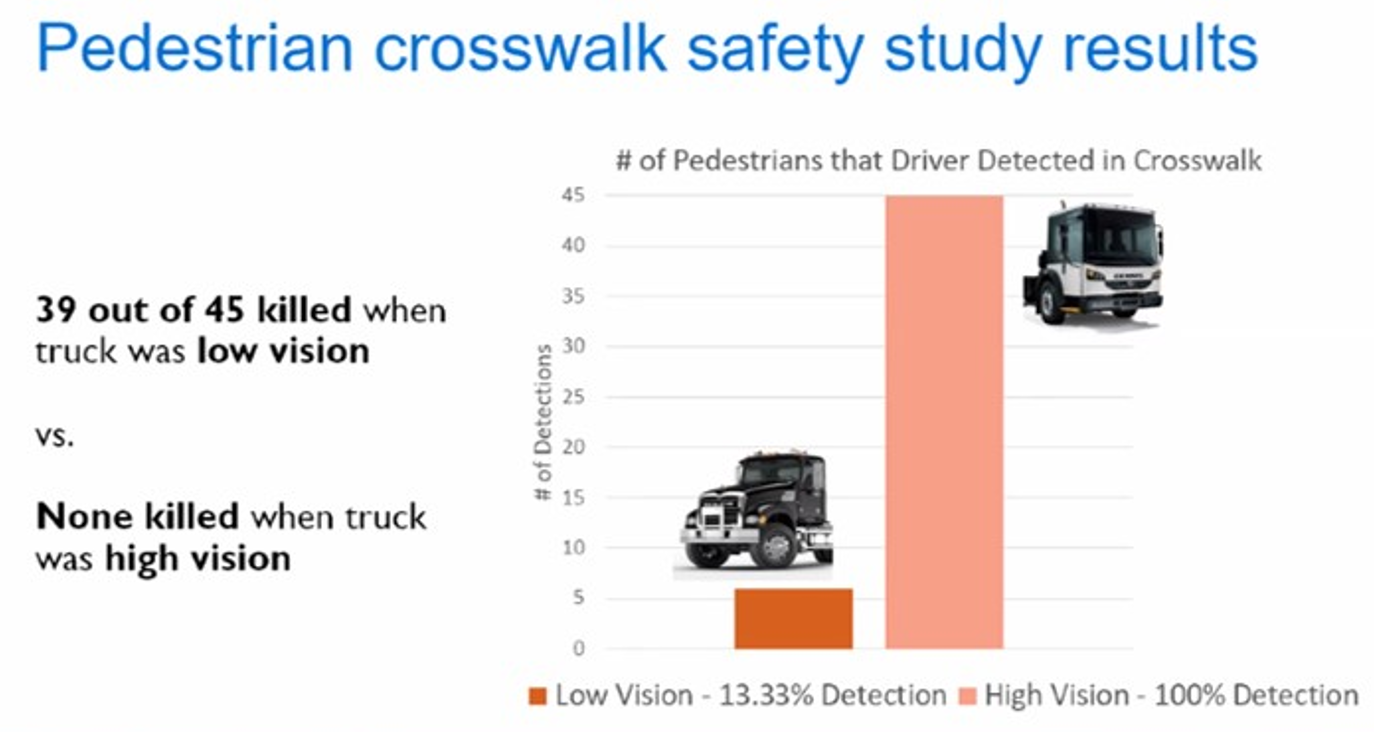